Внедрение антимонопольного комплаенса в ГК ДИКСИ

Конференция «Новый этап развития антимонопольного комплаенса в России»
29 августа 2018 г.
Особенности АМК в продовольственном ритейле
1
В периметре контроля ФАС: Закон 135-ФЗ о защите конкуренции, Закон 381-ФЗ о торговле, Закон 38-ФЗ о рекламе
Зак-во затрагивает большинство бизнес-процессов ритейлера
2
Тенденция к ужесточению Закона о торговле (редакция 2016 г.)
Изменение бизнес-процессов под воздействием зак-ва
3
Значительные суммы фиксированных штрафов на ритейлеров
Дела о дискриминации: 
2~5 млн. руб. х кол-во поставщиков в категории
4
Внедрение АМК производителями и дистрибьютерами товаров
Ориентир на лучшие практики
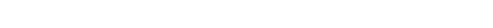 Вехи внедрения АМК в ДИКСИ
Янв. 2018
Май 2018
Июн. 2018
Июл. 2018
Ноя. 2017
Окт. 2017
Семинар ФАС для средн.  менедж.
Предв. согласование документов с учебн.-метод. центр. ФАС
Подача документов в ФАС на согласование
Старт внедрения, подготовка пакета док-тов
Соглашение о сотрудничестве с учебн.-метод. центр. ФАС
Семинар ФАС для топ-.  менедж.
Получе-ние одобре-ния ФАС
Утверждение Советом дир., импле- ментация
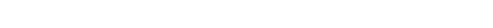 Июль 2018
Утверждение Советом директоров, имплементация
Состав пакета документов АМК
Антимонопольная политика
Приложения:
О проведении маркетинговых мероприятий 
О выборе поставщика
О порядке расширения торговой сети
О закупочной деятельности 
Об анализе антимонопольных рисков
Опубликовано на сайте в разделе 
Комплаенс
Политика информационного взаимодействия
Политика поведения на публичных мероприятиях
Типовой договор поставки (с приложениями)
Опубликовано на сайте в разделе 
для Поставщиков
Типовой договор оказания услуг (с приложениями)
Не публикуется
Положения, должностные инструкции, карта рисков
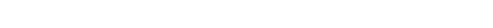 «Общий» и антимонопольный комплаенс
«Общий» комплаенс
Антимонопольный комплаенс
Совместная инфраструктура
Этичное поведение
Комплаенс риски
Антимонопольная экспертиза
Методика и карта рисков
«Горячая линия»
Комитет по этике
Информационные ресурсы
Конфликт интересов
KYC
Программа тренингов
Внутр. рассле- дования
Сайты, портал
Монито- ринг
Начальный курс обучения
Синергетический эффект от единой инфраструктуры:
Прямая экономия затрат 
Низкие временные издержки на внедрение и имплементацию
Высокие стандарты
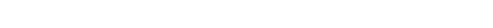 Продвижение комплаенс- культуры
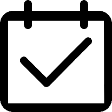 «Тон сверху». Участие руководства
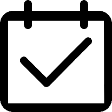 Требования к обоснованности бизнес-решений
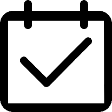 Открытость для сотрудников, партнеров, клиентов
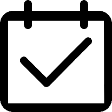 Обмен лучшими практиками, в т.ч. отраслевыми
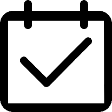 Регулярность комплаенс процедур
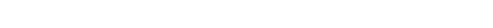 ГК «Дикси»www.dixygroup.com